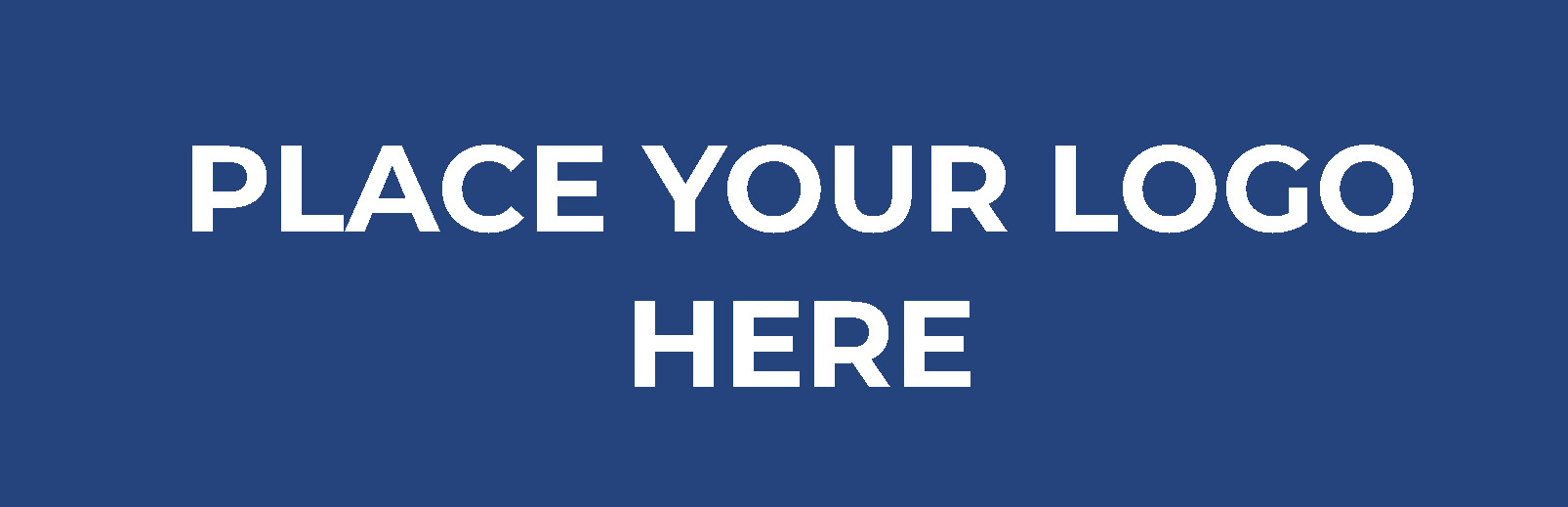 INSERT YOUR ASSOCIATION
NAME HERE
DATE | TIME
ADDRESS
Put Short Event Description Here.